Дисципліна вільного вибору студента“PR-технології гостинності”
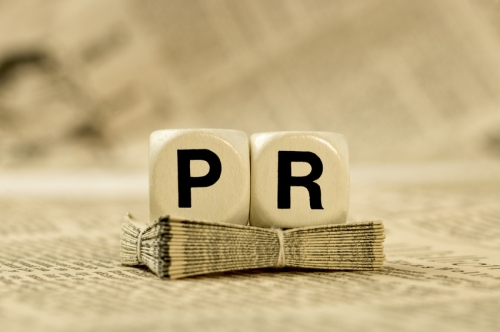 Спеціальність 241 Готельно-ресторанна справа галузі знань 24 Сфера обслуговування
Мета дисципліни
Метою вивчення навчальної дисципліни є формування спеціальних професійних знань у студентів з теоретичних засад  PR-технологій, особливостей їх використання в закладах гостинності.
Завдання курсу:
Теоретичні - формування знань про PR-технології і їх особливості використання в закладах гостинності.
Практичні - формування практичних навичок та вмінь щодо застосування основних положень PR-технологій в закладах гостинності.
Компетенції:
Навички використання інформаційних і комунікаційних технологій.
Здатність організовувати сервісно-виробничий процес з урахуванням вимог і потреб споживачів та забезпечувати його ефективність.
Здатність формувати та реалізовувати ефективні зовнішні та внутрішні комунікації на підприємствах сфери гостинності, навички взаємодії.
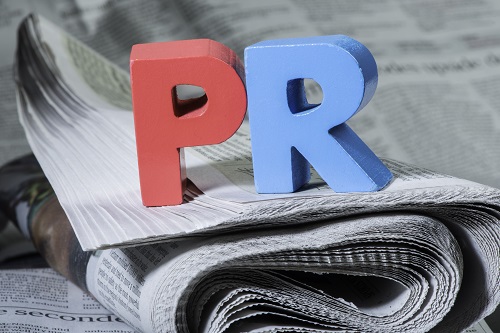 Теми дисципліни
Основи PR-технологій.
Особливості їх використання в закладах гостинності.
Сучасні PR-технології.
Основи створення PR-технологій.
Основі елементи PR-технологій.
PR-технології як елемент конкуренції.
Ефективність застосування PR-технологій.
Вплив PR-технологій на розвиток закладів гостинності.
Список рекомендованих джерел
Основна література
Сокол Т.Г. Організація обслуговування в готелях і туристичних комплексах / Т.Г. Сокол. - К. : Альтерпрес, 2009. - 447 с.
Фоменко Н. В. Рекреаційні ресурси та курортологія : навч. посібник / В. Н. Фоменко. – К.: Центр навчальної літератури, 2007. – 312 с.
Інтернет-ресурси
http://fzgij.knukim.edu.ua/novyny/260-vydy-i-vlastyvosti-pr-tekhnolohiy
http://www.ukr.vipreshebnik.ru/market/4448-riznovidi-suchasnikh-pr-tekhnologij.html
https://harved.biz/articles/business/pr-tehnologiyi-ta-biznes
http://elar.tsatu.edu.ua/handle/123456789/7848
https://zp.edu.ua/pr-public-relations
https://i-soc.com.ua/ua/highschool/master-klas/pr-tehnolog-planuvannya-ta-prijom
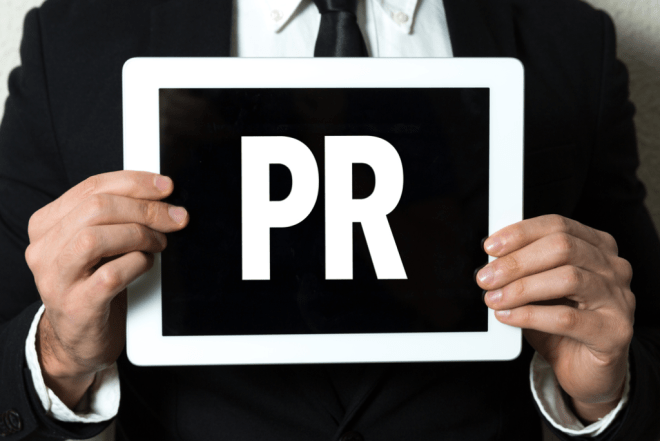 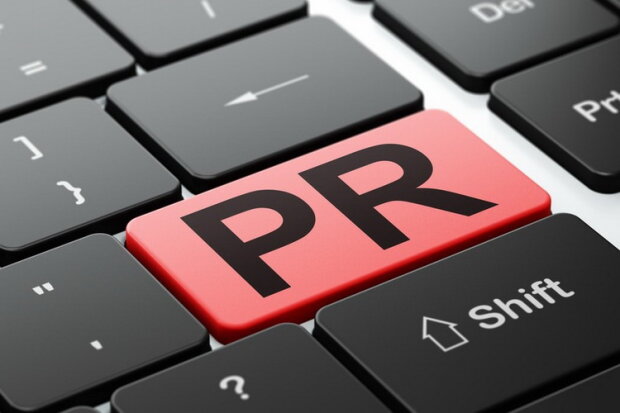